WESTON MIDDLE SCHOOL
PREPARING VECTOR IMAGES IN ADOBE ILLUSTRATOR
OPEN ADOBE ILLUSTRATOR
OPEN ADOBE ILLUSTRATOR FROM LAUNCHPAD
FILE-IMAGENAME-OPEN
ADJUST ARTBOARD-USE HANDLES
IMAGE TRACE
SELECT –ALL
OBJECT—IMAGE TRACE- MAKE AND EXPAND
IMAGE TRACE
COMPOUND PATH- MAKE
SET PATH COLOR
SET OUTLINE COLOR TO BLACK
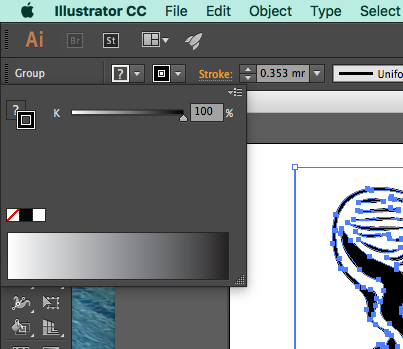 SET PATH COLOR
SET OUTLINE COLOR TO RED
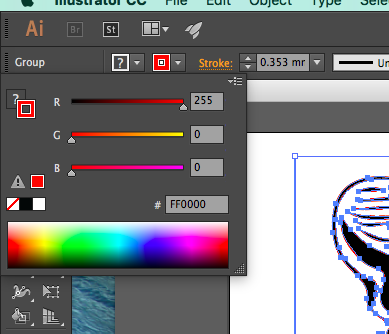 SET FILL COLOR
SET FILL TO BLACK FOR RASTER SCAN
SET FILL TO NONE FOR VECTOR ENGRAVING
SET STROKE WIDTH TO HAIRLINE FOR VECTOR CUTTING
SAVE AS FILENAME.SVG
ADJUST SIZE
SHOW GRID, RULERS
SELECT ALL
OBJECT—TRANSFORM—SCALE
USE UNIFORM PERCENT
ADJUST SIZE WITH SCALE
SAVE
SAVE AS YOURFILENAME.SVG